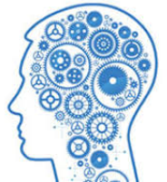 Sharing Good Practice of Mental Health Initiatives in Schools

Kilwinning Academy, North Ayrshire

A whole school approach to mental wellbeing, leading to the creation of a ‘safe space’
Safe
SPACE
What’s being done at Kilwinning Academy?

Mental wellbeing is given considerable priority from senior management and throughout all school staff; it’s included in the school Improvement Plan under the GIRFEC Agenda.
The culture and ethos is about positive relationships and creating a nurturing environment.
Staff have been trained in ‘Scottish mental health first aid’, ‘CAMHS Awareness’ and ‘In class strategies’.
S3 pupils have been trained as ‘mental health ambassadors’. 
Pupils received “Can I…” coaching in relation to being peer mentors and good listeners.
A ‘safe space’ has been established with soft seating and beanbags where pupils can go if they are experiencing anxiety or other mental health concerns.
A flexible approach, progressive PSE Curriculum and strong lines of communication ensure that pupils’ individual needs are being accommodated.
Exceptional partnerships and support from community services including the school nurse further enhance the messages and support available.
What do Staff Think?
“Supporting pupils’ mental health and wellbeing is part of our responsibility as teachers.”  
“Being caring and approachable is actually just about high quality teaching and learning.”
“The whole school approach has been vital to the success of the mental health and wellbeing initiatives, and has led to the creation of the safe space.”
And the Pupils?
A recent pupil focus group gave overwhelming positive feedback from pupils.
Anecdotal evidence of young people feeling safe, supported and having a key adult they can go to and share worries.
Most of our high tariff Pupils know that their mental health and wellbeing is a priority, and that staff are meeting needs by training staff and pupils.
Have there been any benefits?
Pupils know that their mental health and wellbeing is a priority, and that staff are meeting needs by training staff and pupils
Young people have a better understanding of mental wellbeing and how to look after it.
Creation of a nurturing environment that is restorative and all about the whole child.
Long term it is hopefully about supporting attainment and achievement
Next Steps
Consideration on how to support staff mental health and wellbeing.
Development of a GLOW Tile on mental health as a resource.